UNIC-CASS Design-to-Tapeout
Meetup #3 (Sep. 11, 2024)

Digital and analog mock tapeout

Presented by: D-to-T mentoring team
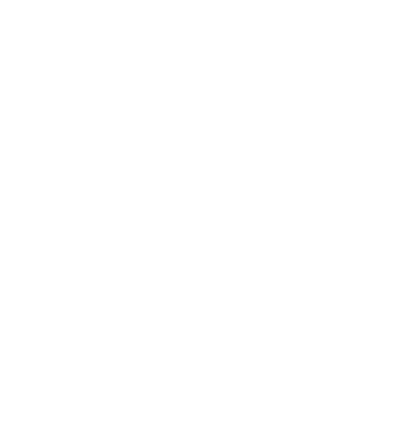 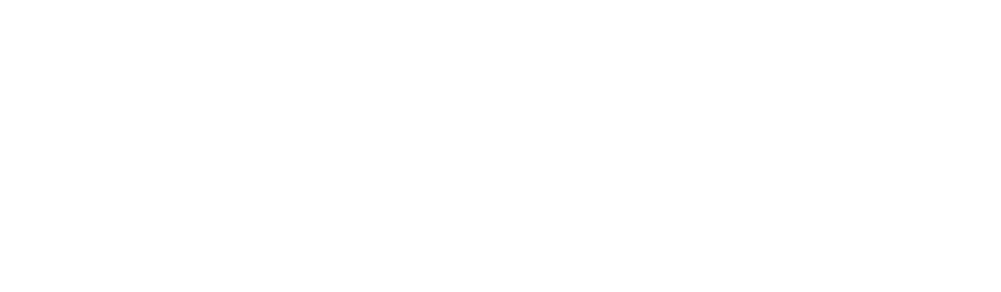 Agenda
Jorge Marín (AC3E-USM, Chile)

Duy-Hieu Bui (VNU Hanoi, Vietnam)


Gabriel Maranhão (UFSC ,Brasil)
Introduction

“Perform Precheck & tapeout for Digital Designs on Efabless Platform”

“Analog flow for mock tapeout and precheck steps on Efabless platform”
Design-to-Tapeout Mentoring
Communication and organization
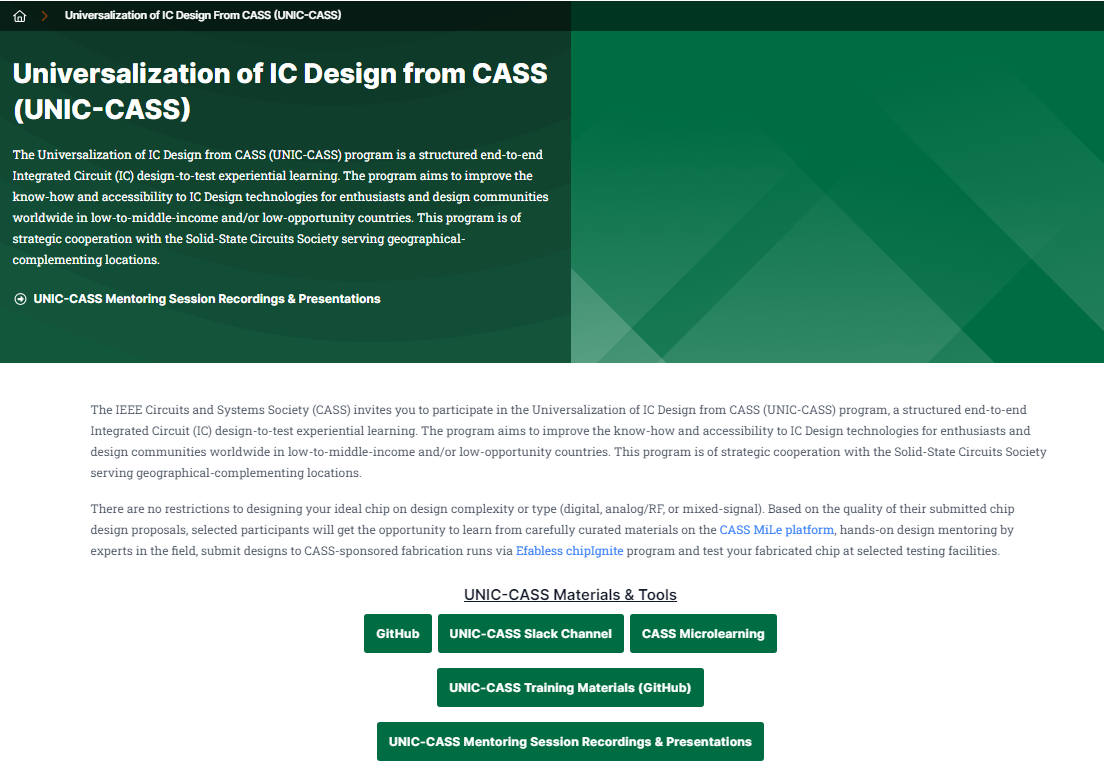 Bi-weekly mentoring sessions
Slack Channel
UNIC-CASS website
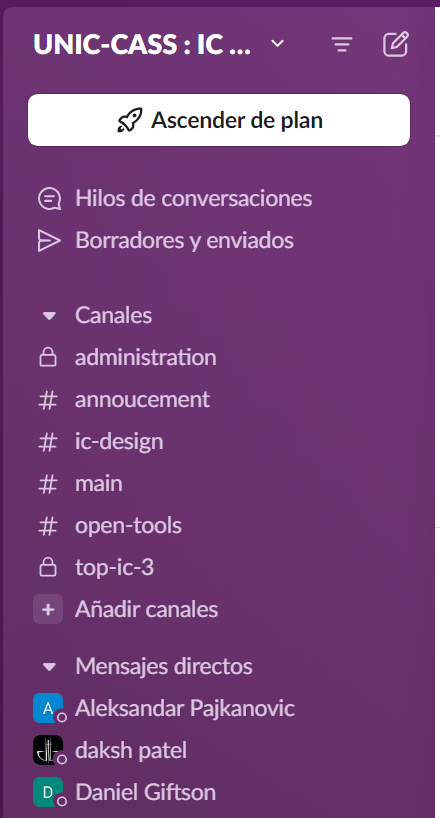 Recordings and presentations: https://ieee-cas.org/unic-cass-mentoring-session-recordings-presentations
UNIC-CASS Slack channel: https://unic-cass.slack.com/
[Speaker Notes: Synchronous weekly meeting + recording
 NOTE: weekly is too often, once every two weeks
 NOTE: Longer schedule  URGENT]
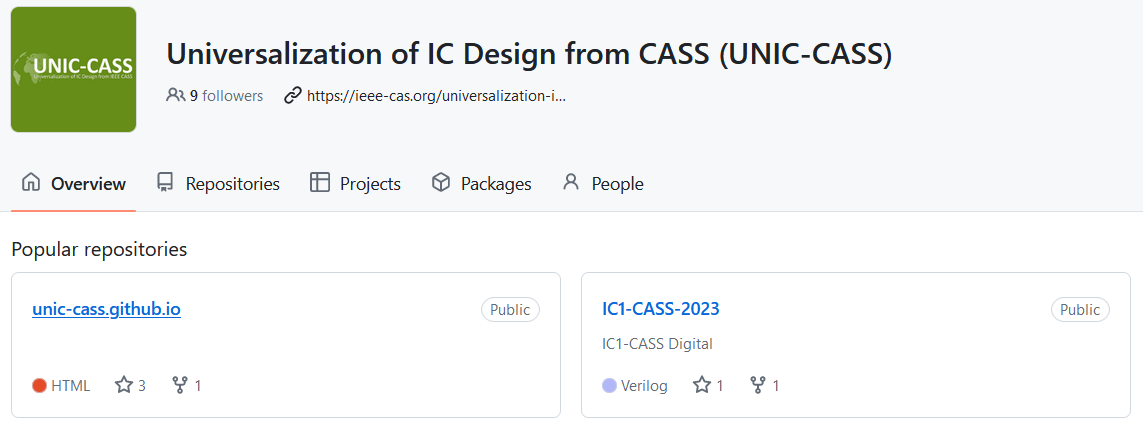 UNIC-CASS educationalmaterial
Source: https://github.com/unic-cass/unic-cass.github.io
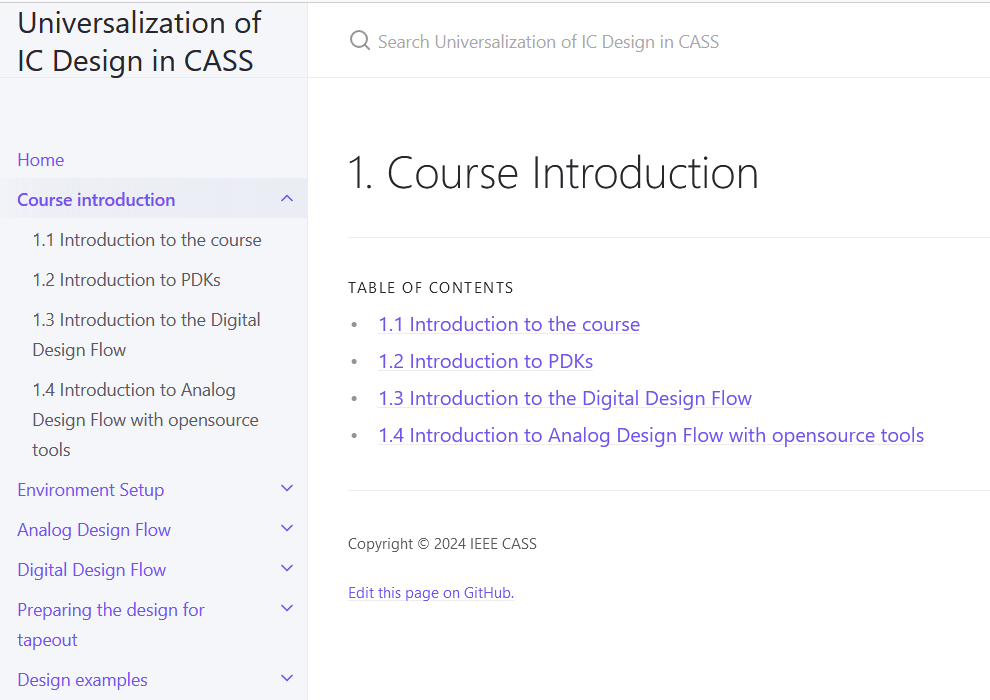 New videos made by volunteers following the lecture notes
Lecture notes in Markdown format
     ⇒ You can contribute by updating them
New document theme using Just-the-docs Jekyll theme
Latest materials in Github
Materials in CASS-MiLe will be updated into v2.0 soon
Add instructions for Klayout in analog design flow
Layout
DRC
LVS
Website: https://unic-cass.github.io
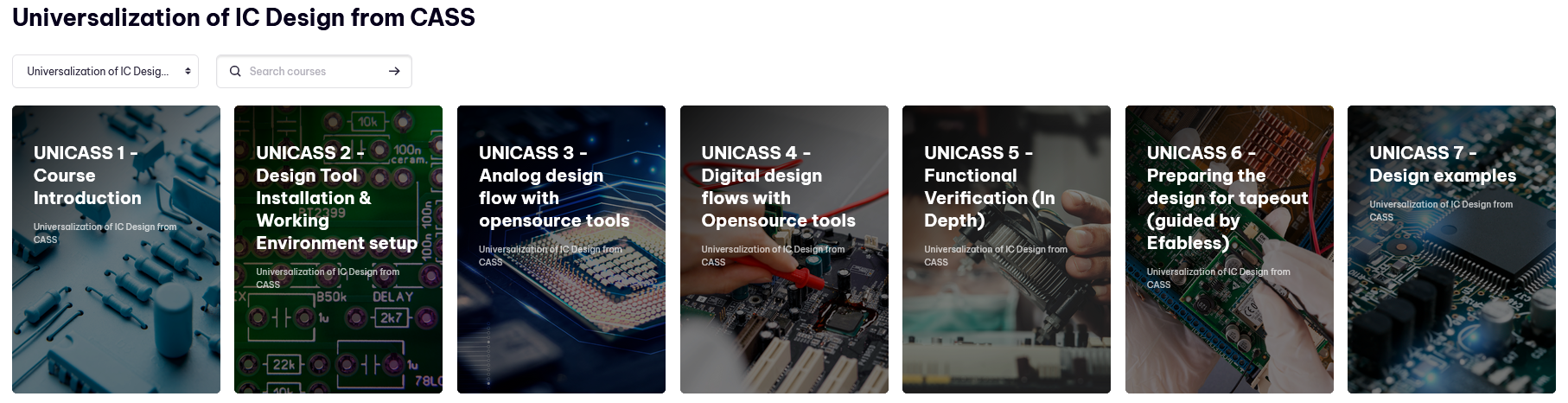 [Duy-Hieu Bui, Vietnam National University Hanoi]
CASS-MiLE: https://ml.ieee-cas.org
Design-to-Tapeout Mentoring Team 2024
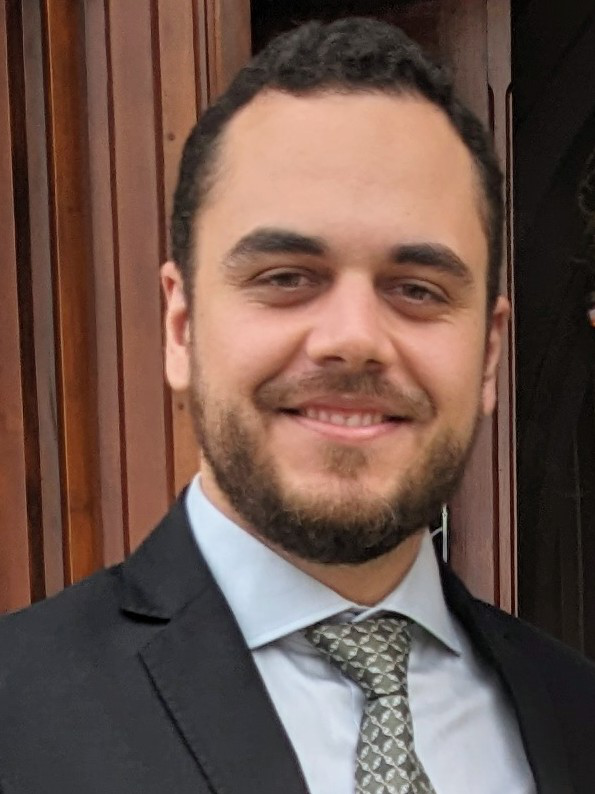 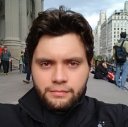 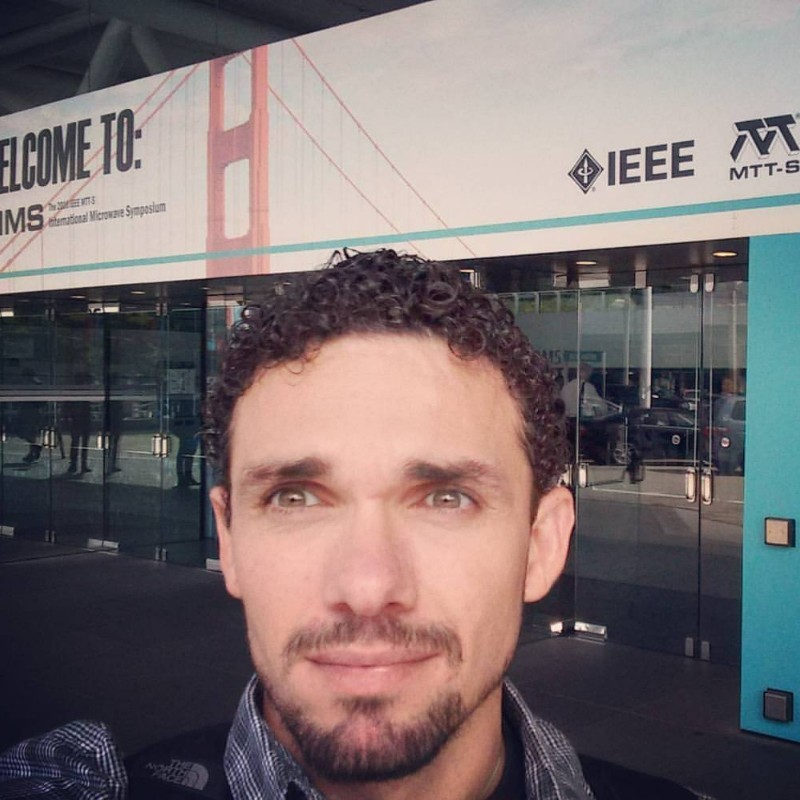 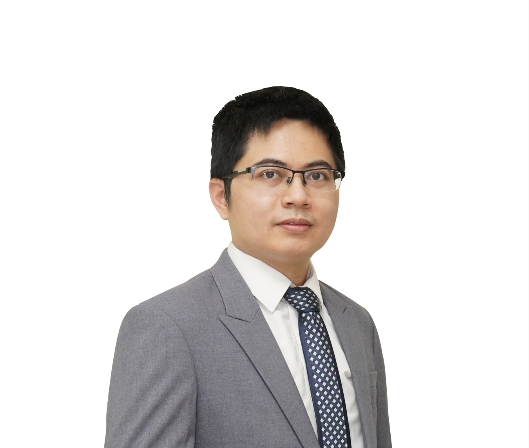 Francisco Brito
UFERSA (Brasil)
Gabriel Maranhão, UFSC (Brasil)
Duy-Hieu Bui, VNU Hanoi (Vietnam)
Deni Alves
UGA (France)/UFSC (Brasil)
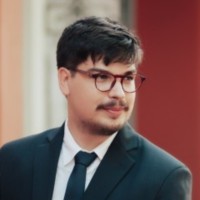 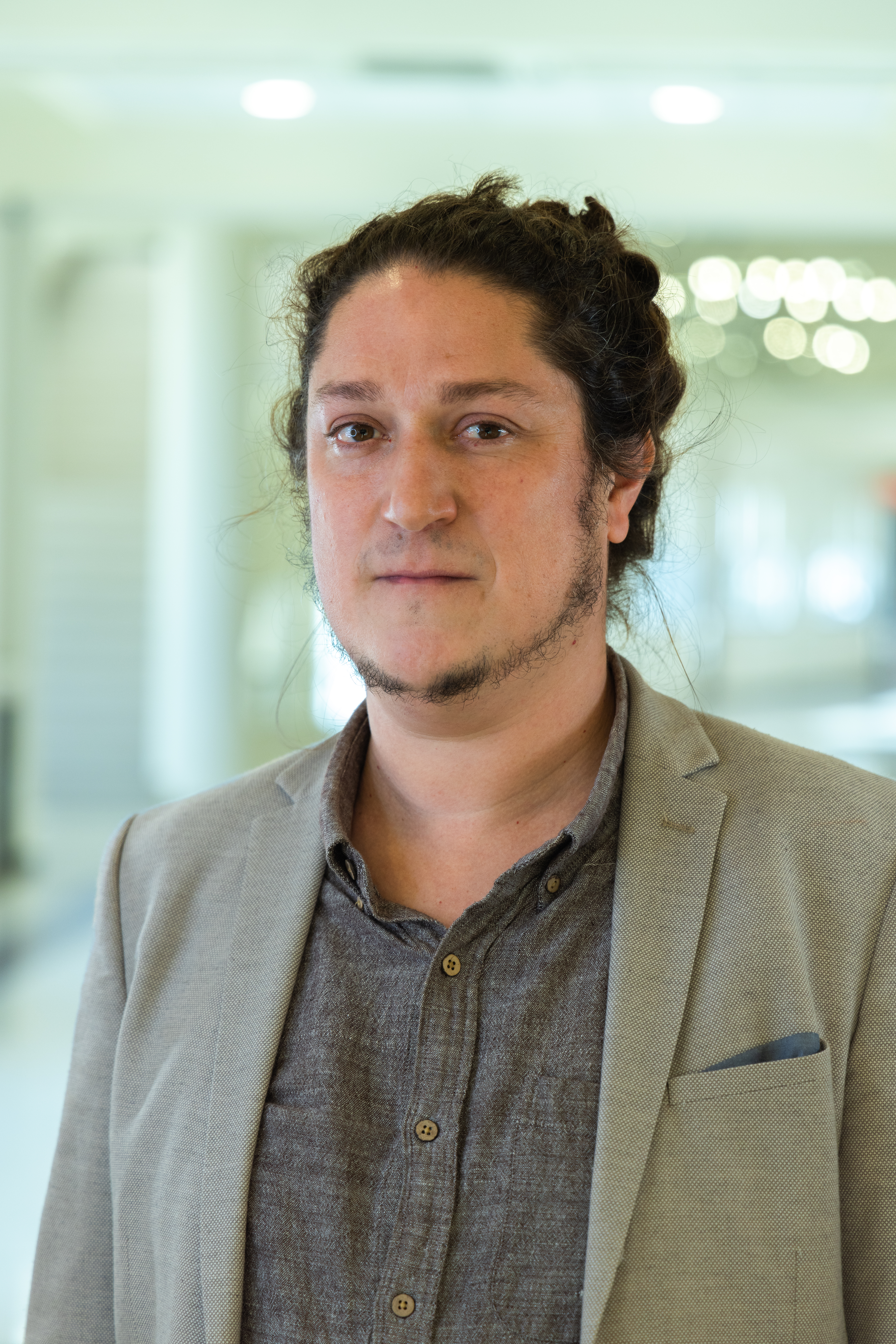 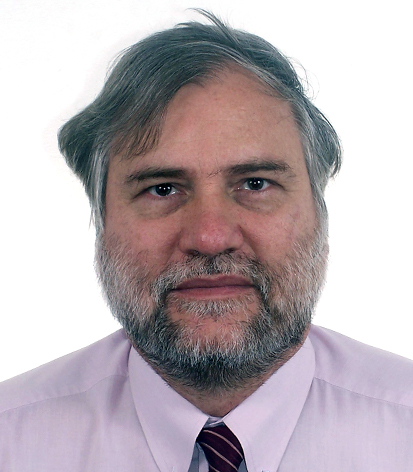 Sergio Bampi
UFRGS (Brasil)
Rodrigo Wuerdig
KUL (Belgium)/UFRGS (Brasil)
Jorge Marin
UTFSM (Chile)
[Speaker Notes: Synchronous weekly meeting + recording
 NOTE: weekly is too often, once every two weeks
 NOTE: Longer schedule  URGENT]
Main Design-to-tapeout milestones
First design review (mock tapeout)
Purpose: Prepare the teams in advance for the final tape-out phase
Date: Last week of September
Second design review (first DRC/LVS clean design delivery)
Purpose: Verify feasibility of designs and top integration
Date: Second week of October
UNIC-CASS tapeout
Purpose: final delivery of top designs
Date: November 8th
Design-to-Tapeout Mentoring
Weekly mentoring sessions 1
Design-to-Tapeout Mentoring
Weekly mentoring sessions 2
Additional remarks I
Firm deadlines!
November 11 is the hard tapeout date provided by Efabless
Please plan according to the proposed activities: design submission and reviews (see schedule)
Define a “minimum viable product” as soon as possible, e.g.:
A working design based on open source IP for analog
Working Verilog code with the main functionality for digital
For inspiration: Open source designs – public projects in the efabless platform: https://platform.efabless.com/projects/public
Also, join the OSS slack channel: https://join.skywater.tools
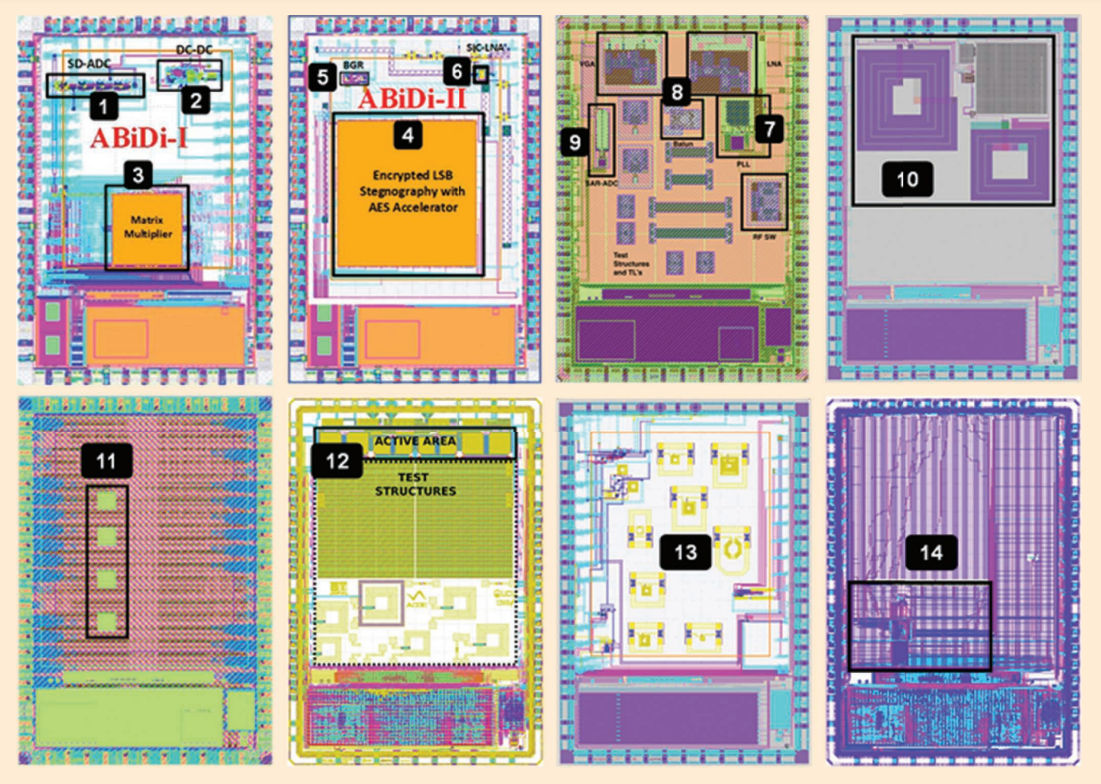 Additional remarks II
UNIC-CASS uses multi-block caravels
Area and pin count are limited for each project
Exact numbers will be adjusted as we see progress
Minimize merge work as much as possible
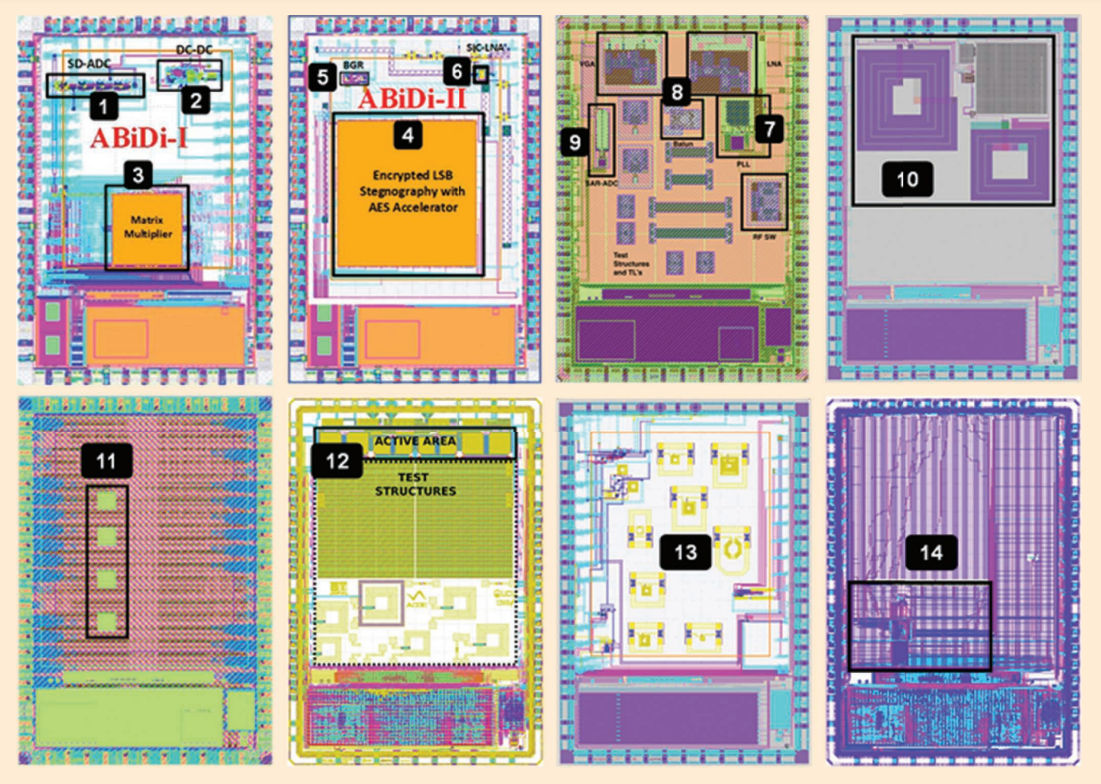 Additional remarks III
Finalizing the design is not the finishing line!
Efabless pre-checks
Tapeout checks
Based on previous experience, some issues can arise at these steps
Allocate extra time to understand and execute this
Mock tapeout!
Current actions by design teams
Get the OS design tools working
Instructions available in UNIC-CASS educational material website: https://unic-cass.github.io/training/02-env-setup.html
Example: docker version with all the tools you need  https://github.com/iic-jku/IIC-OSIC-TOOLS
Start your design  define your “roadmap”
Distribute tasks among members (e.g. analog/digital, schematic/layout, etc.)
Define concrete building blocks and their specifications
Create testbenches and get started with simulations
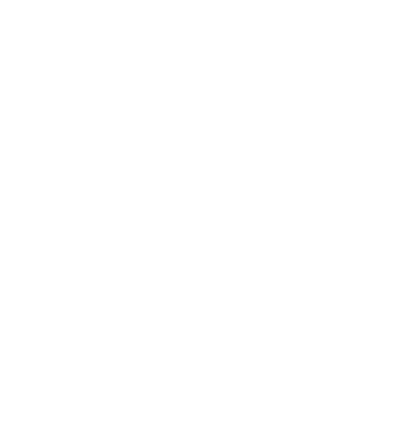 For more information and to join CASS, visit:
IEEE-CAS.ORG